Echografie
2
[Speaker Notes: Katie]
Echografie
3
[Speaker Notes: Eerst altijd manuele palpatie]
Echografie
4
Echografie
5
Echografie
6
Echografie
7
[Speaker Notes: 2007]
Echografie
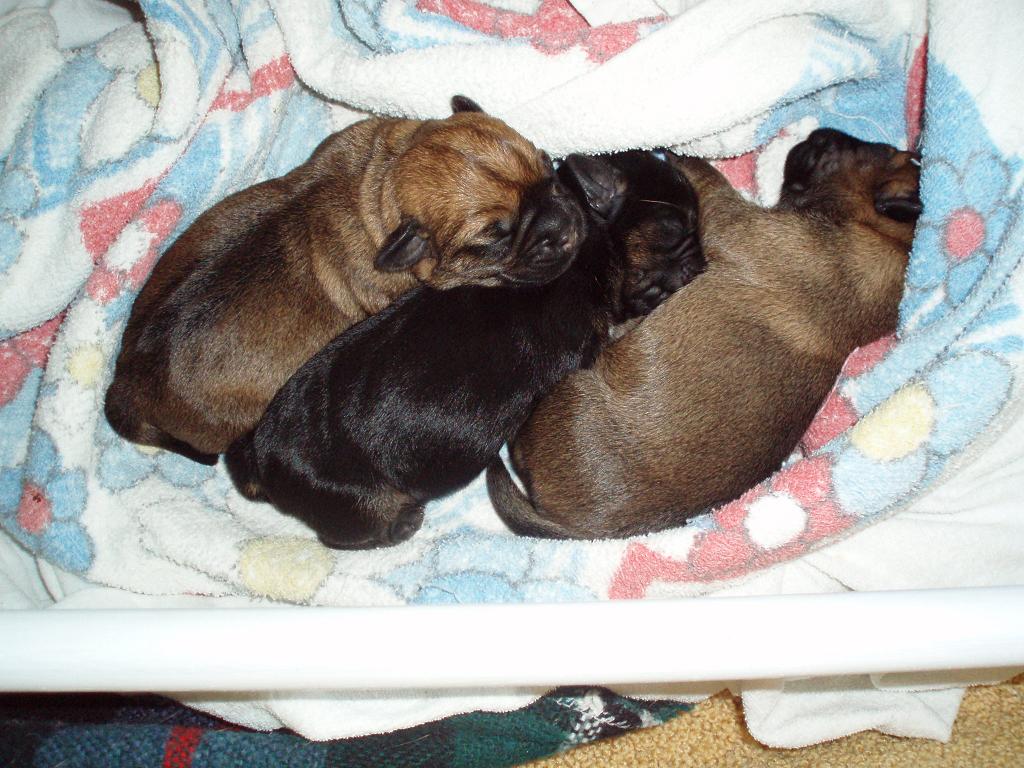 8
[Speaker Notes: Lotje, Chester (zwart) en Rusty]
Echografie
9
Echografie
10
Echografie
11
[Speaker Notes: Chester]
Echografie
12
Voorbereiden patiënt
Lucht geleidt geluid slecht  veel lucht in vacht, dus:	scheren
Contactgel aanbrengen
vaak rugligging (uitz.hartonderzoek)
Eigenaar bij kop(mag hier wel i.t.t röntgen)
Licht dimmen
Dier vooraf vasten (darmonderzoek)
Soms volle blaas handig (blaasonderzoek)
Echografie
14
Echografie
15
Wat zien ik…?
Welk orgaan denk je dat hier rechts op de echo te zien is?
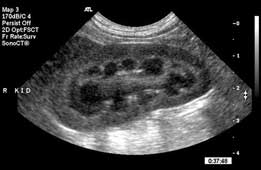 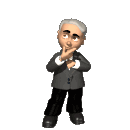 [Speaker Notes: Sagittale tot horizontale vlak aan toe]
Antwoord…
…Nier van een hond
Echografie
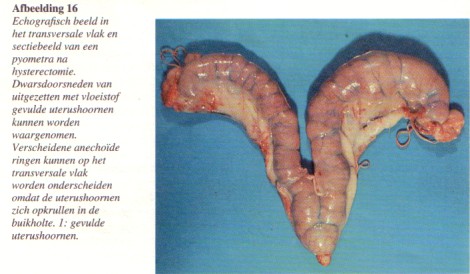 18
[Speaker Notes: Holten gevuld met vloeistof waarin troebeling of sneeuwbui: is de baarmoeder rechts: een pyometra.]
Echografie
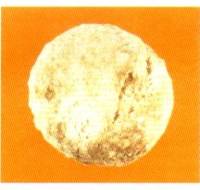 19
[Speaker Notes: Een blaassteen in de blaas toont zich op de echo als halve maan: de onderste helft van de steen weerkaatst geen geluid meer omdat de bovenste helft alle geluid reeds heeft weerkaatst. 3 is dan de anechogene zone die als slagschaduw zichtbaar wordt.
In het tekeningetje van de hond kan je zien dat er gescanned wordt in het transversale vlak]
En hierop…?
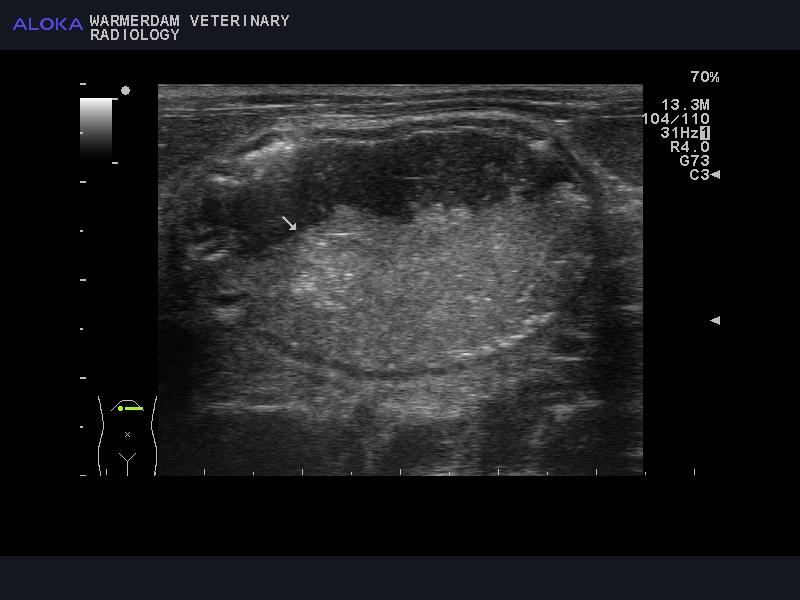 Antwoord…
Maag kat (met inhoud)
Wat zijn dit…?
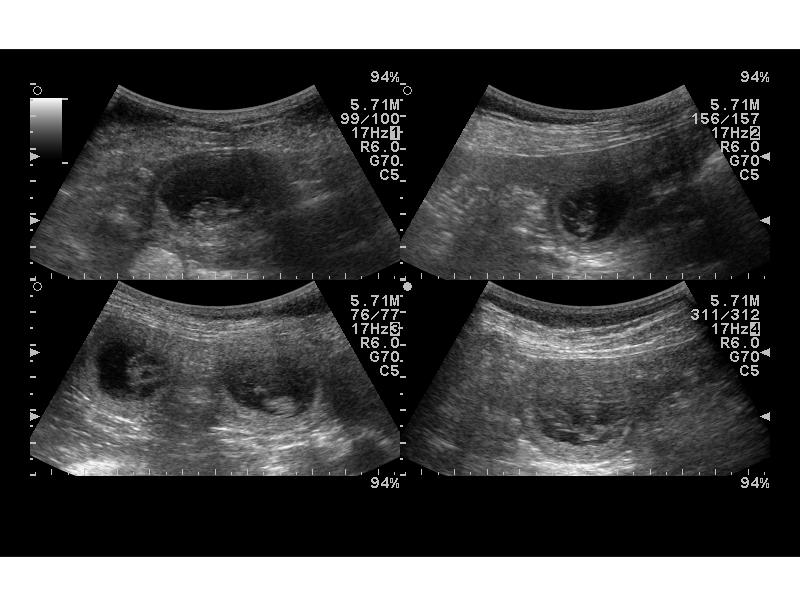 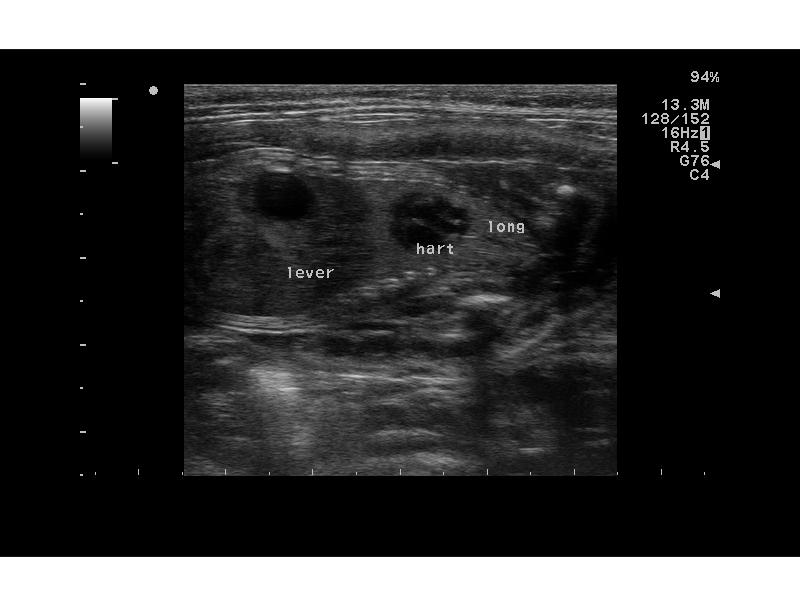 Antwoord…
Ampullen baarmoeder hond
Echografie
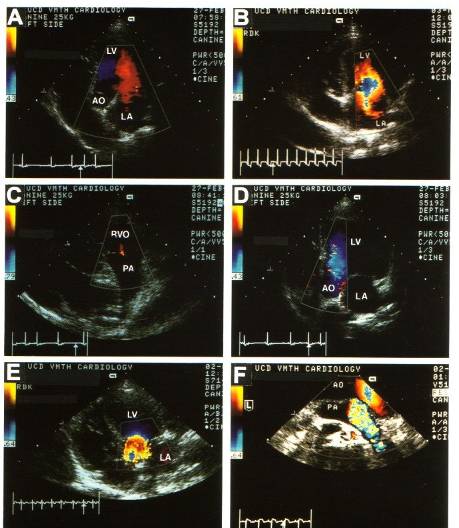 24
[Speaker Notes: Een Doppler echo maakt bloedstromen zichtbaar met kleur. Rood: komt naar transducer toe, blauw: gaat van transducer af]
film
http://provisioning.ontwikkelcentrum.nl/objects//OC-33070-2-19d/OC-33070-2-19d.html
25
Zoek de verschillen!
Röntgen
echo
Beeld op plaat door stralen die doorgelaten zijn
Werkt met röntgenstraling
Stil beeld
Zwart = lucht
Belastend voor lichaam
Minder geschikt voor buik
Zeer geschikt voor thorax
Beeld door teruggekaatste stralen
Werkt met ultrasoon geluid
Bewegend beeld
Zwart = vloeistof
Niet belastend voor lichaam
Zeer geschikt voor buik
Minder geschikt voor thorax
26
Doelpunt?
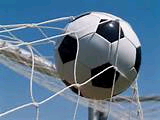 Je kunt benoemen/ beschrijven:
Van welk natuurkundig principe echo gebruik maakt
“kleuren” lezen
Uitleggen hoe je een patiënt voorbereid op een echo
27